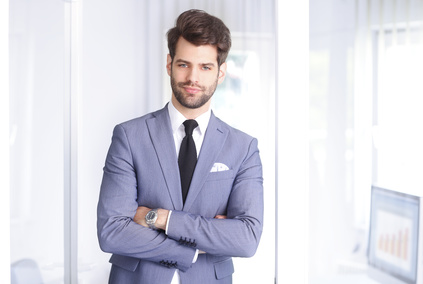 EXPERIENCE
2014-2015
Titre du poste| Ville
Entreprise
Lorem ipsum dolor sit amet, consectetur adipiscing
elit. Morbi tristique sapien nec nulla rutrum imperdiet.
2015-2016
Titre du poste| Ville
Entreprise
Lorem ipsum dolor sit amet, consectetur adipiscing
elit. Morbi tristique sapien nec nulla rutrum imperdiet.
2015-2016
Medhi LENEL
Titre du poste
Titre du poste| Ville
Entreprise
Lorem ipsum dolor sit amet, consectetur adipiscing
elit. Morbi tristique sapien nec nulla rutrum imperdiet.
PROFIL
FORMATION
Lorem ipsum dolor sit amet, consectetur
adipiscing elit. Morbi tristique sapien nec nulla
rutrum imperdiet. Nullam faucibus augue id
velit luctus maximus. Interdum et malesuada
fames ac ante ipsum primis in faucibus.
2014-2015
Université| Ville
Diplôme
Lorem ipsum dolor sit amet, consectetur adipiscing
elit. Morbi tristique sapien nec nulla rutrum imperdiet.
CONTACT
2015-2016
Mob : 0102030405
Twitter.com/ moi
Université| Ville
Diplôme
Facebook.com/moi
Linkedin.com/ moi
Lorem ipsum dolor sit amet, consectetur adipiscing
elit. Morbi tristique sapien nec nulla rutrum imperdiet.
LANGUAGES
2015-2016
Université| Ville
Diplôme
Lorem ipsum dolor sit amet, consectetur adipiscing
elit. Morbi tristique sapien nec nulla rutrum imperdiet.
Français
100%
Allemand
85%
Espagnol
100%
Créatif
Sérieux
Microsoft Office
PHP MySQL
Innovant
Organisé
Google Analytics
Cher(e) Candidat(e)

Merci d'avoir téléchargé ce modèle sur notre site. Nous espérons qu'il vous aidera à mettre en valeur votre CV.

---------------------------------------------------------------------------------------

Besoin de conseils pour rédiger votre CV ou vous préparer pour l’entretien d’embauche ? Consultez nos articles :

- Le titre du CV : guide pratique + 30 exemples
- Comment mettre en valeur son expérience professionnelle ?
- Rédiger une accroche de CV percutante + 9 exemples
- Les 7 points clés d'un CV réussi
- Personnalisez votre CV avec des icônes gratuites
- Bien préparer son entretien 

Nous proposons également plusieurs centaines d'exemples de lettres de motivation classées par métier et des modèles pour les mettre en forme.

- 1200 exemples de lettres de motivation 
- Les modèles de courrier
- Tous nos conseils pour rédiger une lettre efficace 


Nous vous souhaitons bonne chance dans vos recherches et vos entretiens  


Enfin, rappelez-vous qu'une bonne candidature est une candidature personnalisée ! Prenez donc le temps de la rédiger avec soin car elle décrit votre parcours professionnel et votre personnalité. 








----------------
Copyright : Les contenus diffusés sur notre site (modèles de CV, modèles de lettre, articles ...) sont la propriété de creeruncv.com. Leur utilisation est limitée à un usage strictement personnel. Il est interdit de les diffuser ou redistribuer sans notre accord. Contenus déposés dans 180 pays devant huissier. Reproduction strictement interdite, même partielle. Limité à un usage strictement personnel. Disclaimer : Les modèles disponibles sur notre site fournis "en l'état" et sans garantie.

Créeruncv.com est un site gratuit.